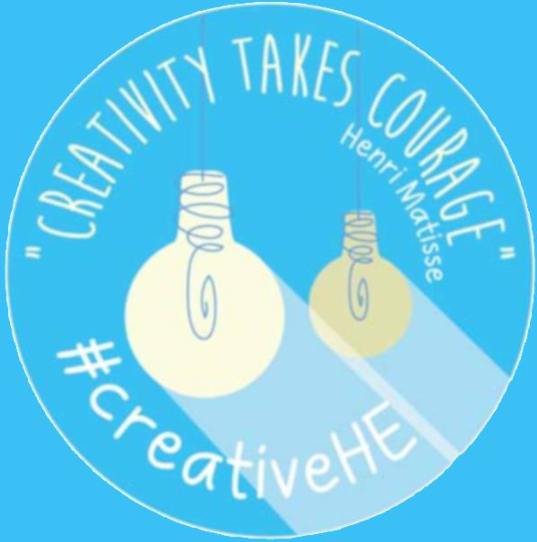 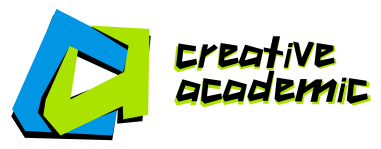 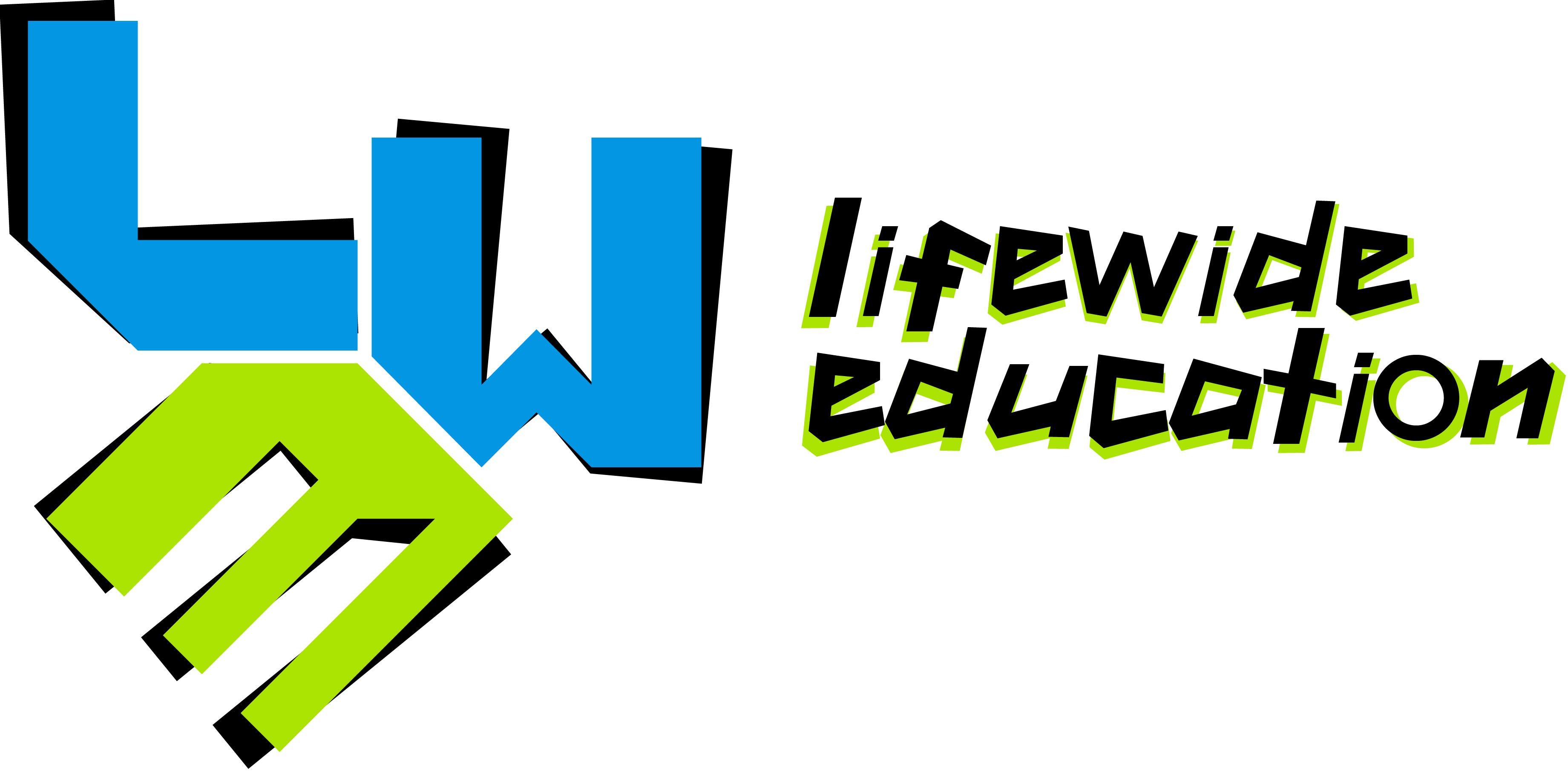 #creativeHE
Action, Creativity and Learning, for
Healthy, Sustainable, Regenerative Futures
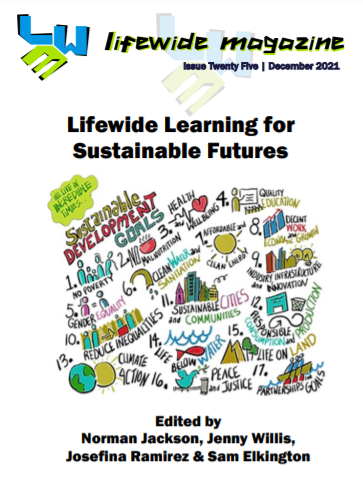 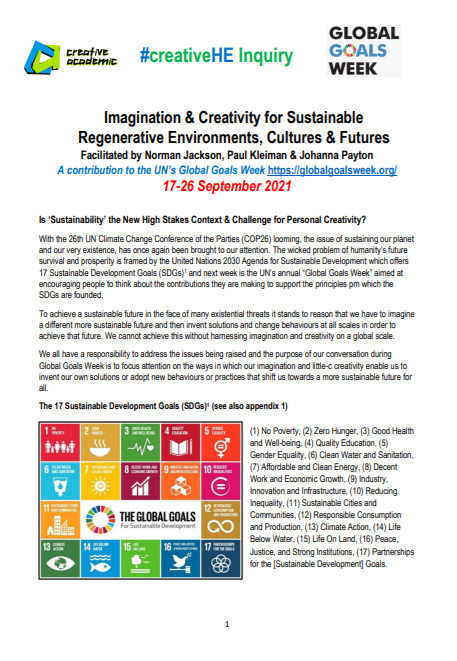 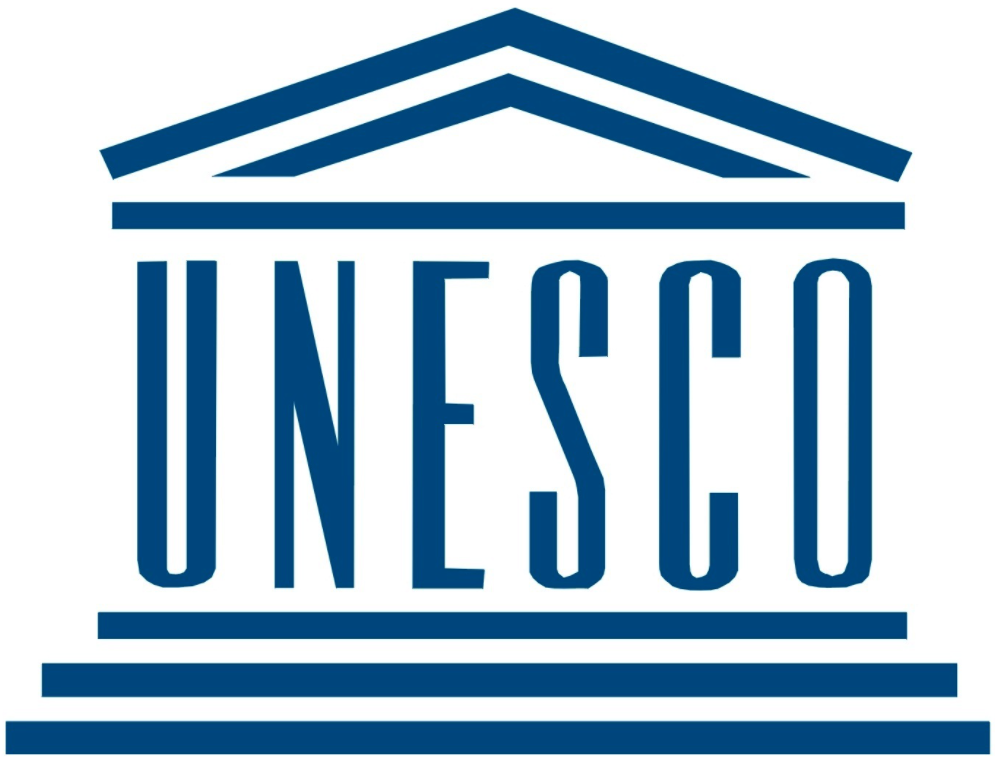 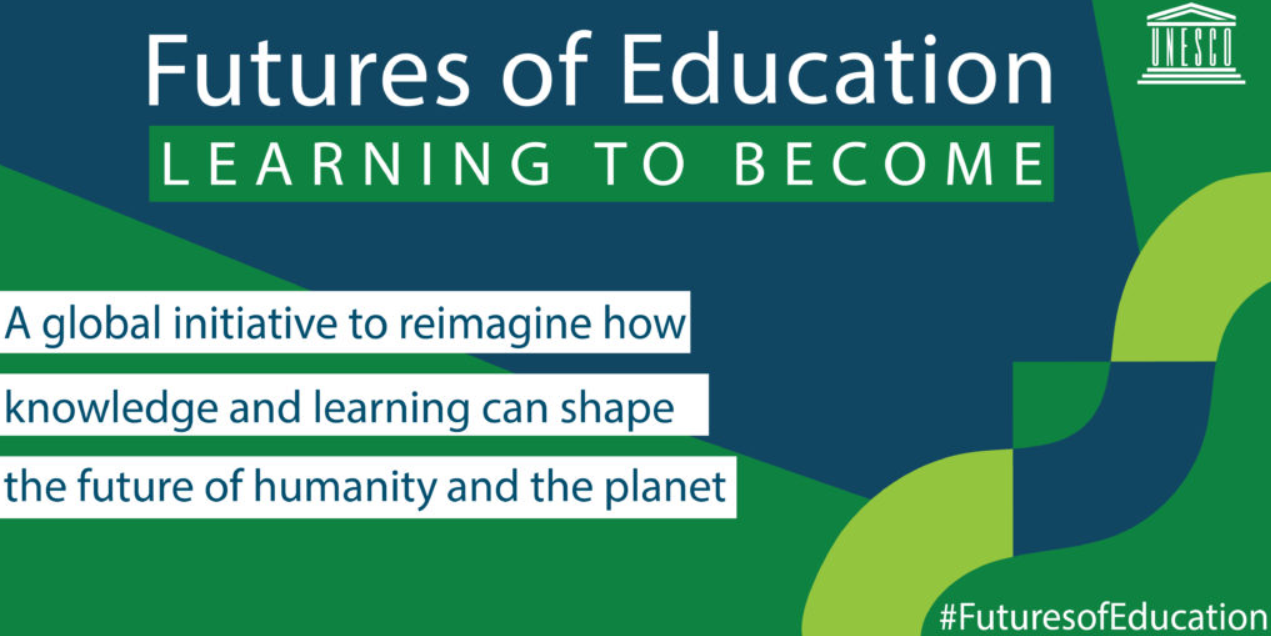 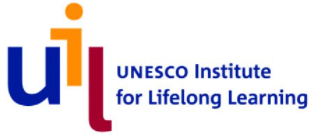 Lifelong - lifewide learning is for oneself, for others and for the planet, it has a key role in driving sustainability.
Actions for a healthier, sustainable, regenerative world
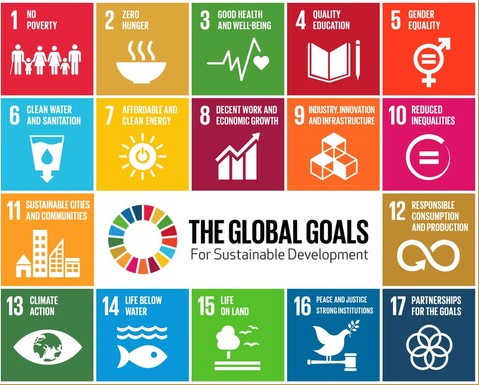 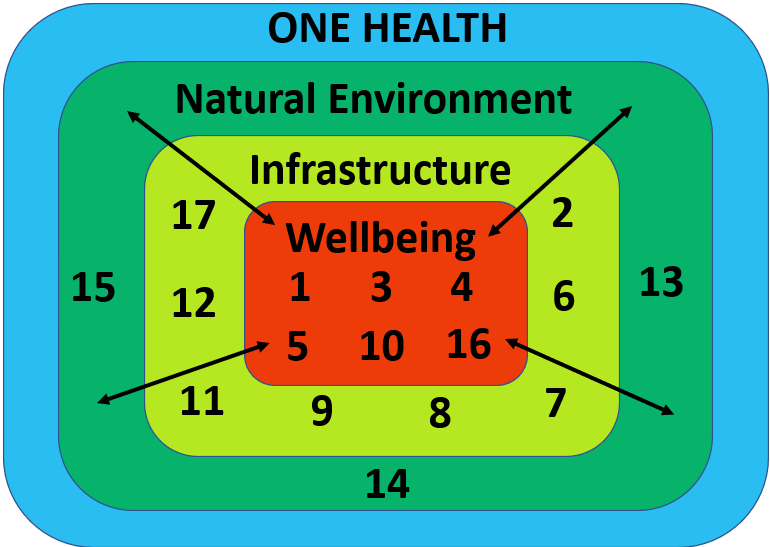 Queenan, K., Garnier, J., Nielsen, L., Buttigieg, S., De Meneghi, D., Holmberg, M., Zinsstag, J., Rüegg, S., Häsler, B., Kock, R. (2017). Roadmap to a One Health Agenda 2030. CAB Reviews Perspectives in Agriculture Veterinary Science Nutrition and Natural Resources. 12. 10.Available at: https://www.researchgate.net/publication/316841993_Roadmap_to_a_One_Health_Agenda_2030/download
ACTION, LEARNING, creativity & ACHIEVEMENT
“When we experience something we act upon it, we do something;                   then we suffer or undergo the consequences. We do something to the  thing and then it does something to us in return”  John Dewey
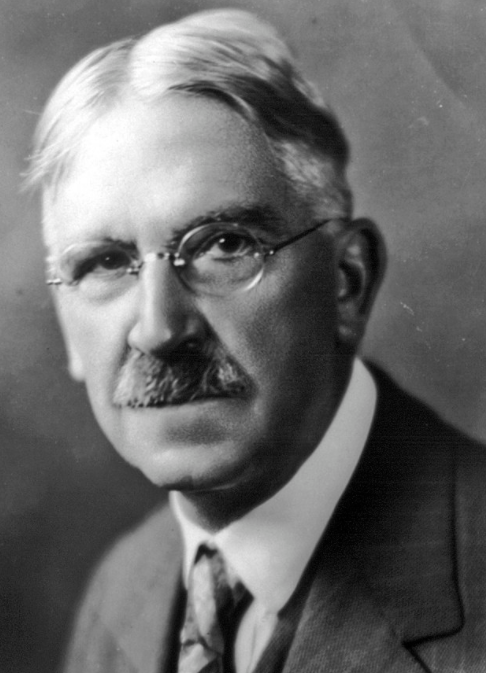 motivations
UNDERGOING
before doing
Self
Lifewide Environments
Work/professional life/practice               
Family, friends, community                         
Home /garden / environs                       Hobbies/interests/leisure activities
Virtual / technological	
Travel / other cultures                         Formal / informal study
And more…………………….
DOING
D
O
I
N
G
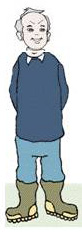 IMAGINING
PLANNING
OBSERVING
ACTING/
PERFORMING
REFLECTING
SENSE MAKING
UNDERGOING
 while doing
Achieving fully, 
partially or not at all
UNDERGOING
  after doing
Spirit of Collective Action
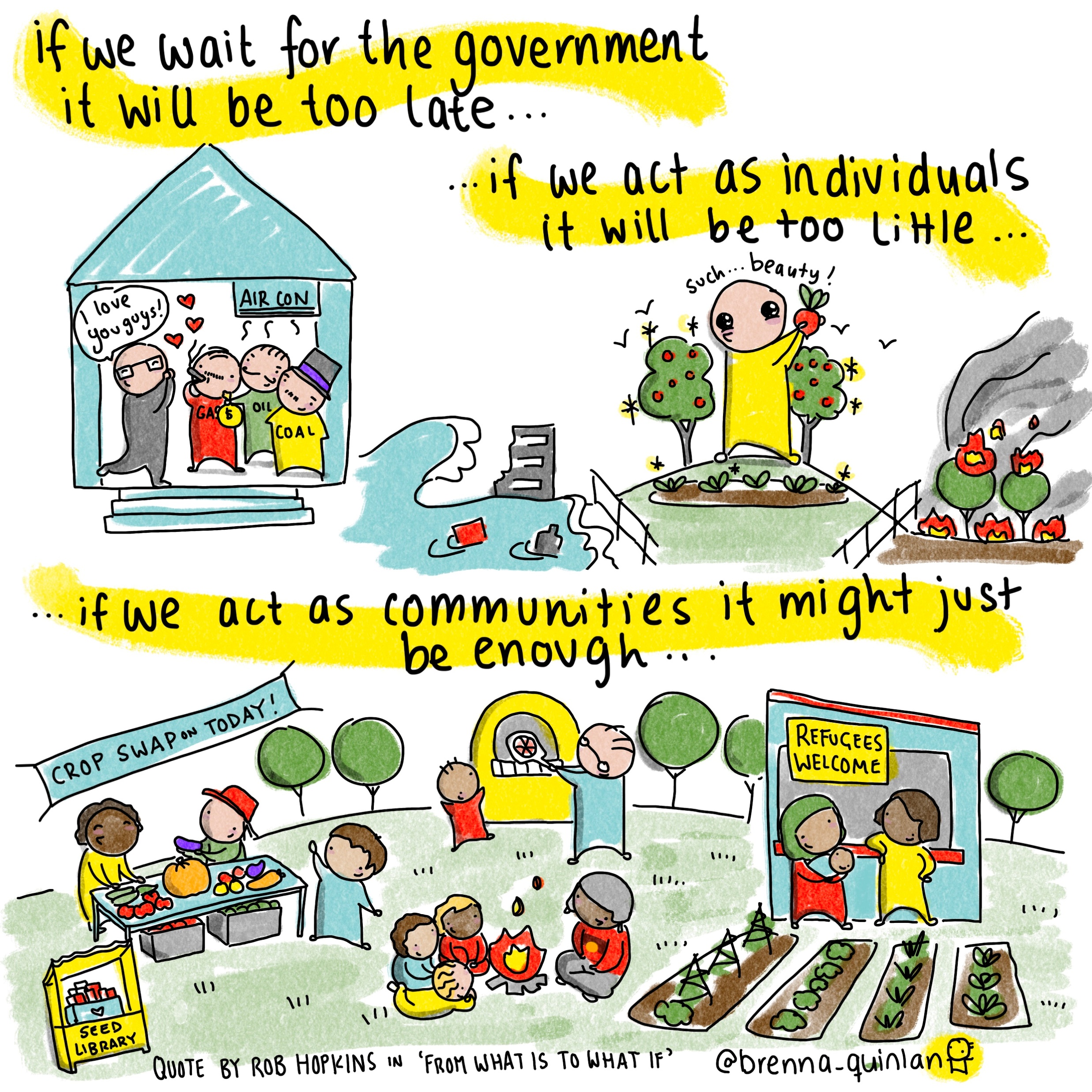 illustration by Brenna Quinlan
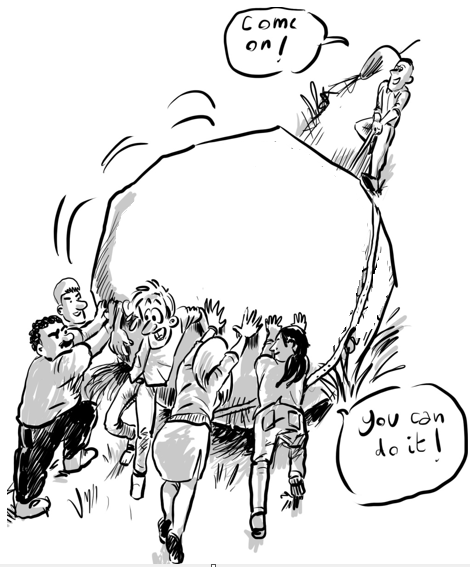 Collective action, learning & creativity
How can we make 
this healthier?
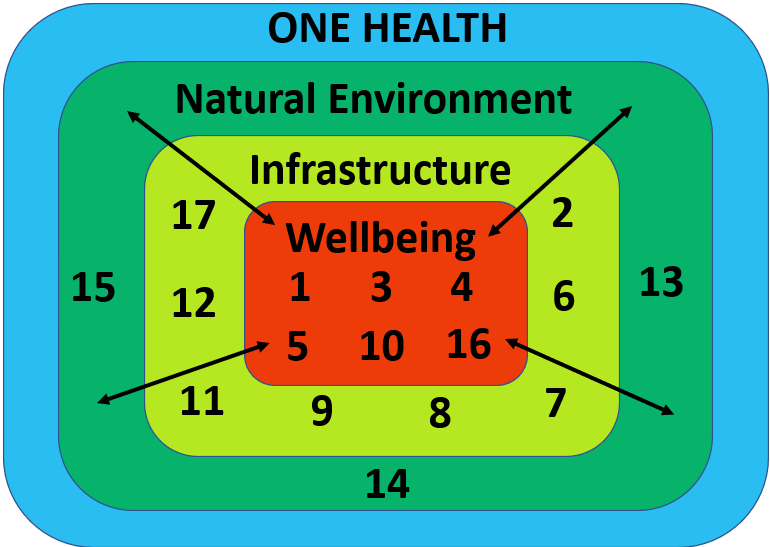 Healthier 
  world
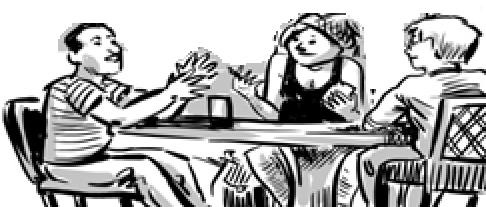 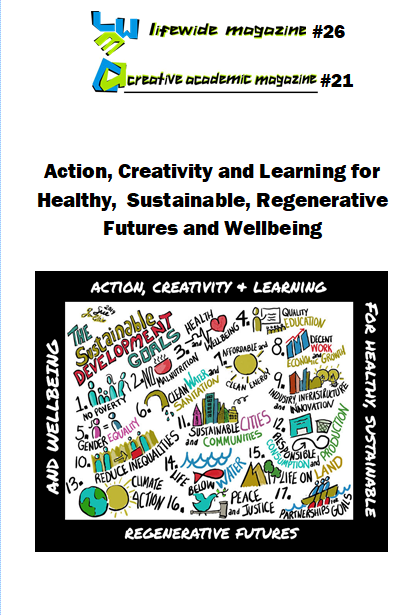 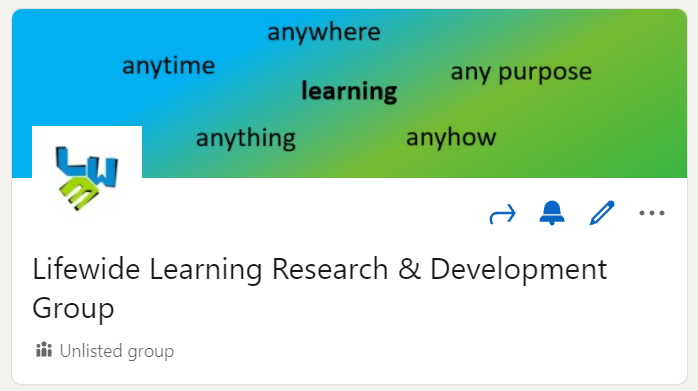 Our Stories
Share read discuss &learn together
Synthesize & share with others
Infrastructure to support inquiry
Facilitation team
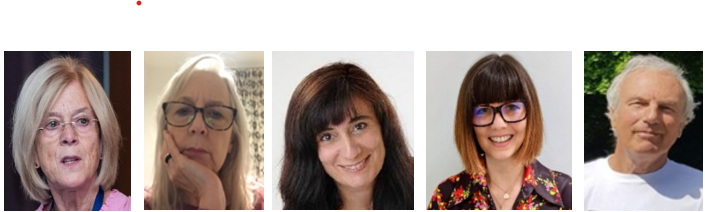 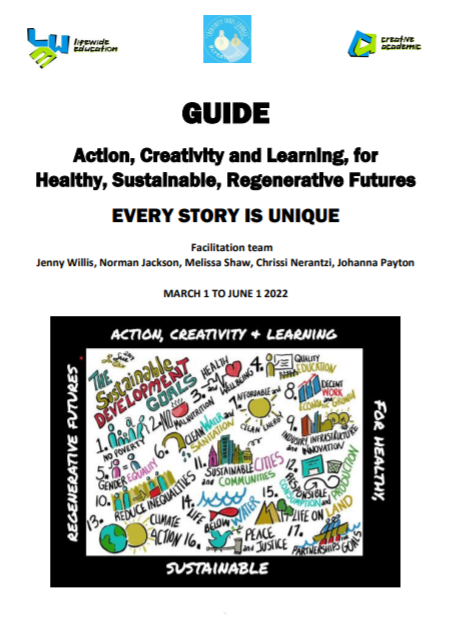 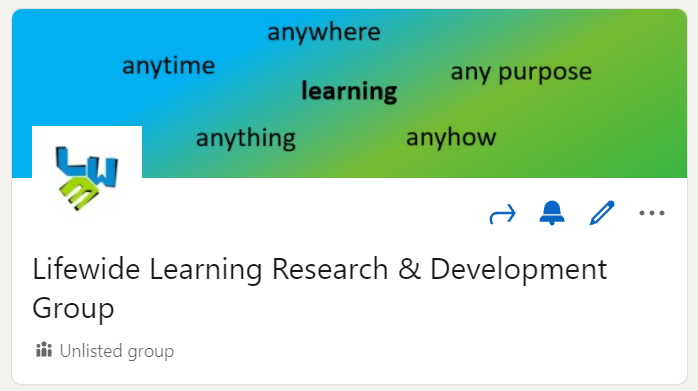 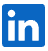 DISCUSSION FORUM
Monthly Zoom Meeting – chance to meet & share
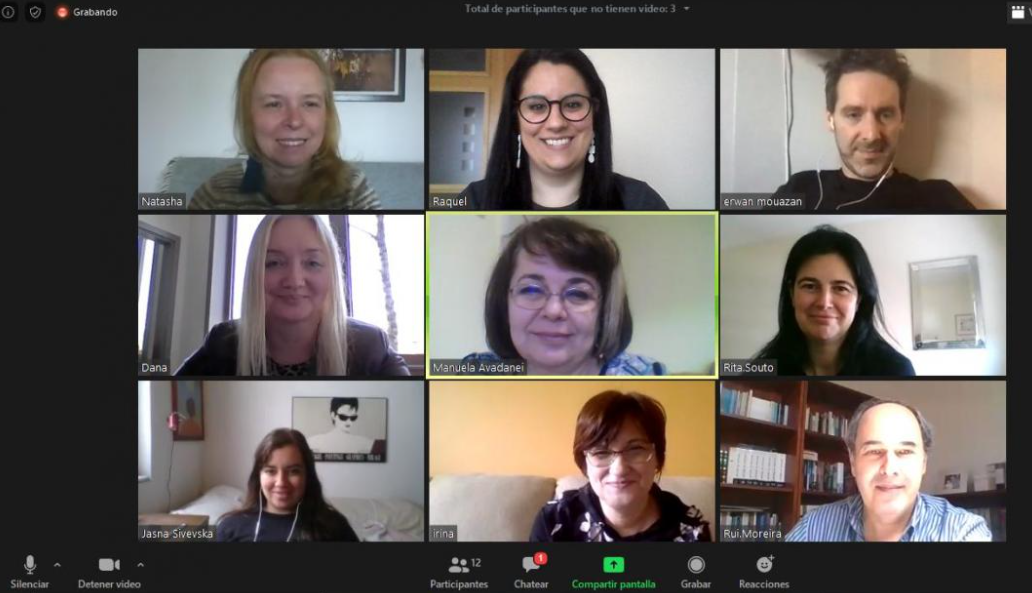 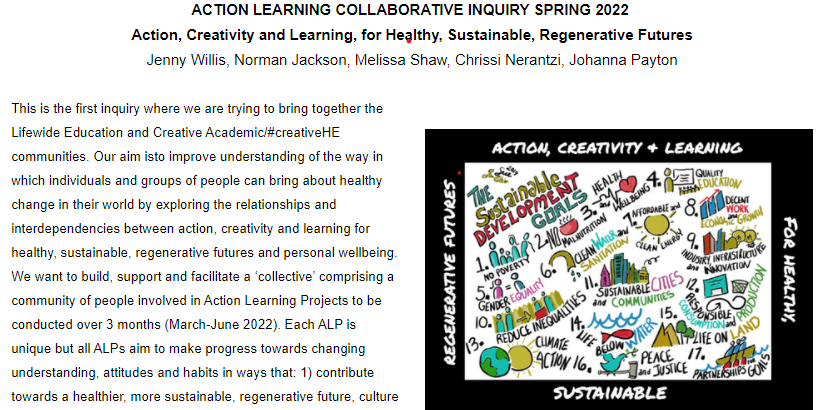 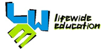 https://www.lifewideeducation.uk/healthy-futures.html
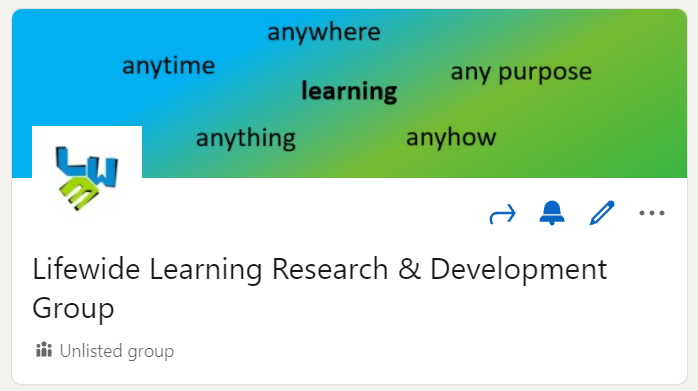 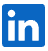 Our social ecology for learning

Trust Respect Appreciation 
Generosity & Curiosity
There is an expectation that members of the group will:          
contribute stories about their experiences and what they 
     have learnt to the collaborative inquiry 
be kind, generous, respectful and appreciative of the contributions 
	made by other members 
help other members of the group gain deeper understandings or 
	different perspectives on their experiences through their comments 	and questions.
Action, Creativity and Learning, for
Healthy, Sustainable, Regenerative Futures
Lifewide Learning Research & Development Group – 
Our social ecology for learning
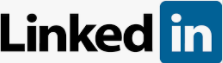 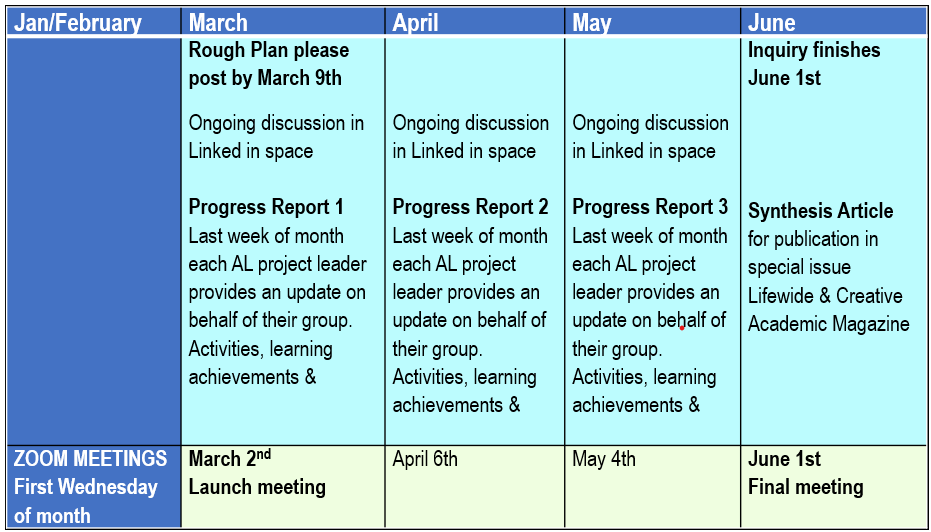 Rough Plan – March 9th

Vision – What do you want to do? SDGs that are being addressed? How will the health  of people, other living things, and /or the environment be improved?

Context – Why is this a concern or interest?

Actions –what sort of things will be done and who will be involved.

Please share in Linked In space by Wed March 9th
Plans will be collated into a single document and shared in the forum.